Measuring DNSSEC
Geoff Huston
APNIC Labs, 
June 2014
Users vs Infrastructure
We often measure the network by observing infrastructure and inferring end user behaviour
because it’s often easier to instrument infrastructure 
This is aimed at measuring an aspect of of behaviour within particular parameters of the network infrastructure, but it does not encompass how the end user assembles a coherent view of available services
Measuring Users
Seed a user with a set of tasks that cause identifiable traffic at an instrumented server
The server performs the measurement
Measuring DNSSEC via Ads
Client is given 4 URLs to load:
DNSSEC-validly signed DNS name
DNSSEC-invalidly signed DNS name
Unsigned DNS name (control)
Result reporting URL (10 second timer)


These URLs use a unique signed name component to circumvent DNS caching, and ensure that all DNS queries ultimately are passed to the authoritative server for the name
On to Some Results
90 days: March to May 2014
Presented: 69,068,769 experiments

Web + DNS query log results for clients:
Performed DNSSEC signature validation and did not fetch the invalidly signed object: 9.6%
Fetched DNSSEC RRs, but then retrieved the invalidly signed object anyway: 5.3% 
Did not have a DNSSEC clue at all - only fetched A RRs: 85.1%
Where is DNSSEC? – The Top 20
Rank CC      Tests    Validating    Mixed      Not        
1	SE	  37,684		72.98%	 4.08%	22.94%	Sweden 
2	YE	   6,400		66.78%	 9.38%	23.84%	Yemen 
3	SI	  56,148		55.50%	 6.23%	38.27%	Slovenia 
4	EE	  30,926		55.33%	 5.20%	39.47%	Estonia 
5	AG	   2,362		51.06%	 6.90%	42.04%	Antigua and Barbuda
6	DK	  17,499		45.36%	 7.71%	46.93%	Denmark 
7	VN	 974,737		44.69%	13.00%	42.31%	Vietnam
8	IQ	 145,345		41.46%	18.81%	39.73%	Iraq 
9	RO	 556,795		41.21%	 5.81%	52.98%	Romania 
10	CZ	 104,307		34.13%	10.98%	54.90%	Czech Republic
11	PL	 281,979		33.21%	 8.46%	58.33%	Poland 
12	BB	   7,601		32.89% 	 1.75%	65.36%	Barbados 
13	CO 1,010,663		31.38%	 2.55%	66.07%	Colombia 
14	FJ     2,898		30.06%	26.74%	43.20%	Fiji 
15	FI 	  25,556		29.79%	 2.74%	67.47%	Finland 
16	GH 	  11,979		29.09%	24.09%	46.82%	Ghana 
17	LU	   3,993		27.15%	10.42%	62.43%	Luxembourg 
18	NC	   1,599		25.77%	 6.44%	67.79%	New Caledonia 
19	IE	  19,418		24.88%	 3.69%	71.43%	Ireland 
20	ZA	  18,885		24.49%	 7.30%	68.21%	South Africa
	XA 69537051		 9.57%	 6.67%	83.31%	World
% of clients who appear to use only DNSSEC-validating resolvers
% of clients who use non-validating resolvers
% of clients who use a mix of DNSSEC-validating resolvers and non-validating resolvers
Geo-locate clients to countries, and select countries with more than 1,000 data points
Where is DNSSEC? – The Top 20
Rank CC      Tests    Validating    Mixed      Not        
1	SE	  37,684		72.98%	 4.08%	22.94%	Sweden 
2	YE	   6,400		66.78%	 9.38%	23.84%	Yemen 
3	SI	  56,148		55.50%	 6.23%	38.27%	Slovenia 
4	EE	  30,926		55.33%	 5.20%	39.47%	Estonia 
5	AG	   2,362		51.06%	 6.90%	42.04%	Antigua and Barbuda
6	DK	  17,499		45.36%	 7.71%	46.93%	Denmark 
7	VN	 974,737		44.69%	13.00%	42.31%	Vietnam
8	IQ	 145,345		41.46%	18.81%	39.73%	Iraq 
9	RO	 556,795		41.21%	 5.81%	52.98%	Romania 
10	CZ	 104,307		34.13%	10.98%	54.90%	Czech Republic
11	PL	 281,979		33.21%	 8.46%	58.33%	Poland 
12	BB	   7,601		32.89% 	 1.75%	65.36%	Barbados 
13	CO  1,010,663		31.38%	 2.55%	66.07%	Colombia 
14	FJ      2,898		30.06%	26.74%	43.20%	Fiji 
15	FI 	  25,556		29.79%	 2.74%	67.47%	Finland 
16	GH 	  11,979		29.09%	24.09%	46.82%	Ghana 
17	LU	   3,993		27.15%	10.42%	62.43%	Luxembourg 
18	NC	   1,599		25.77%	 6.44%	67.79%	New Caledonia 
19	IE	  19,418		24.88%	 3.69%	71.43%	Ireland 
20	ZA	  18,885		24.49%	 7.30%	68.21%	South Africa
	XA 69537051		 9.57%	 6.67%	83.31%	World
Geo-locate clients to countries, and select countries with more than 1,000 data points
Where isn’t DNSSEC? – The Bottom 20
Rank CC      Tests    Validating    Mixed      Not        
137	SD	    2,699		1.78%	14.60%	83.62%	Sudan 
138	FR 	  288,310		1.67%	1.17%	97.16%	France 
139	MG	    3,442		1.66%	2.15%	96.19%	Madagascar
140	SR	    8,031		1.64%	2.00%	96.35%	Suriname 
141	UY	   50,811		1.64%	0.89%	97.47%	Uruguay 
142	BE	   42,603		1.54%	4.37%	94.09%	Belgium 
143	ML	    2,585		1.51%	1.70%	96.79%	Mali 
144	JO	   24,101		1.50%	2.34%	96.16%	Jordan 
145	MD	   32,599		1.49%	1.57%	96.94%	Republic of Moldova
146	SA	  209,493		1.47%	1.41%	97.12%	Saudi Arabia
147	OM	   21,954		1.42%	2.18%	96.40%	Oman 
148	SG	  155,692		1.36%	3.72%	94.92%	Singapore 
149	HR	  101,390		1.35%	0.93%	97.72%	Croatia 
150	GY	    3,579		1.12%	0.25%	98.63%	Guyana 
151	TJ	    5,819		1.01%	0.96%	98.02%	Tajikistan 
152	BS	    4,985		0.80%	1.00%	98.19%	Bahamas 
153	AE	  126,771		0.78%	1.19%	98.03%	United Arab Emirates
154	PF	    3,877		0.67%	0.93%	98.40%	French Polynesia
155	KR	  534,274		0.47%	0.96%	98.57%	Republic of Korea
156	QA	   58,229		0.45%	0.89%	98.65%	Qatar 
	XA  69,537,051		9.57%	6.67%	83.31%	World
Geo-locate clients to countries, and select countries with more than 1,000 data points
The Mapped view of DNSSEC Use
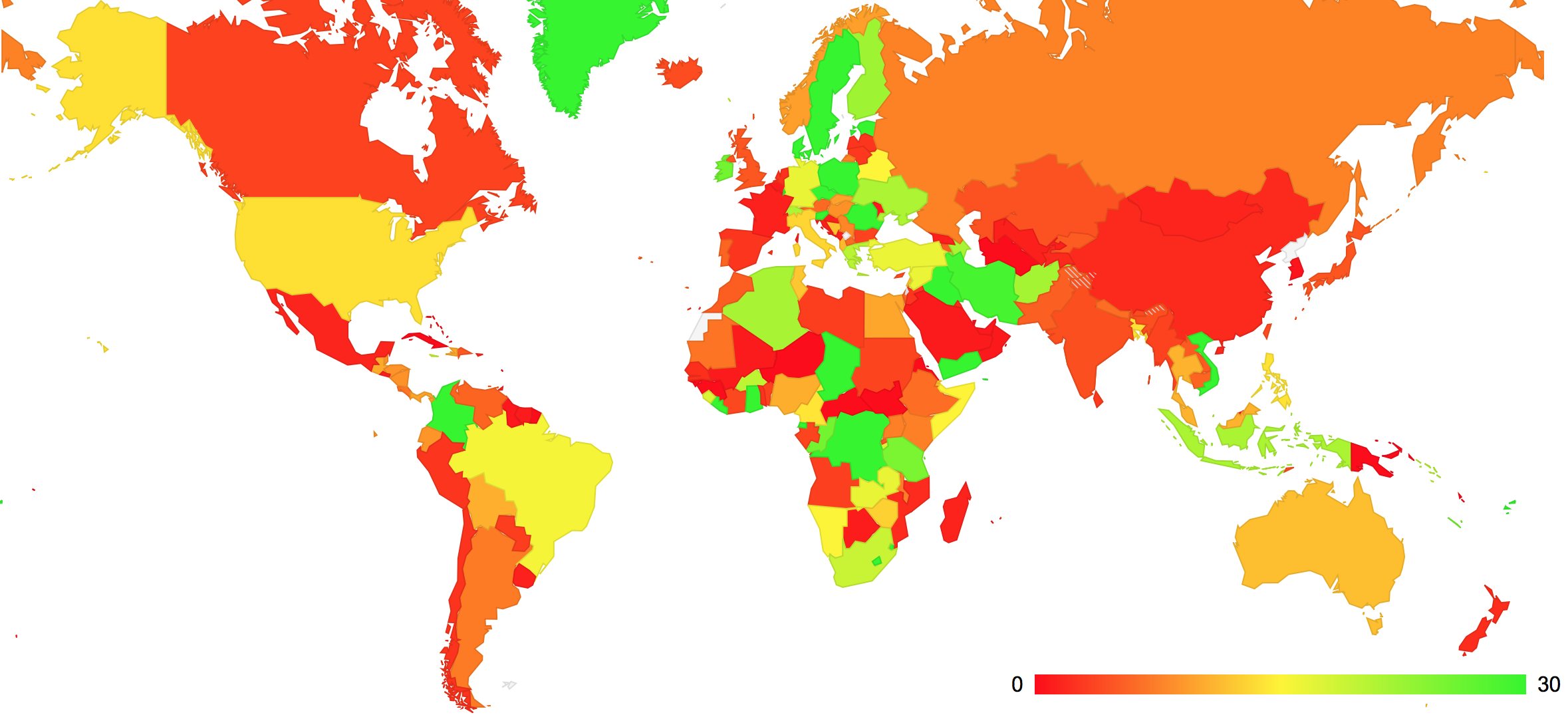 Fraction of users who use DNSSEC-validating resolvers
http://gronggrong.rand.apnic.net/cgi-bin/worldmap    (June 2014)
Why…
is it that 9.6% of users performing DNSSEC validation is about 4 times the number of users who are capable of using IPv6?
Is Google’s P-DNS a Factor?
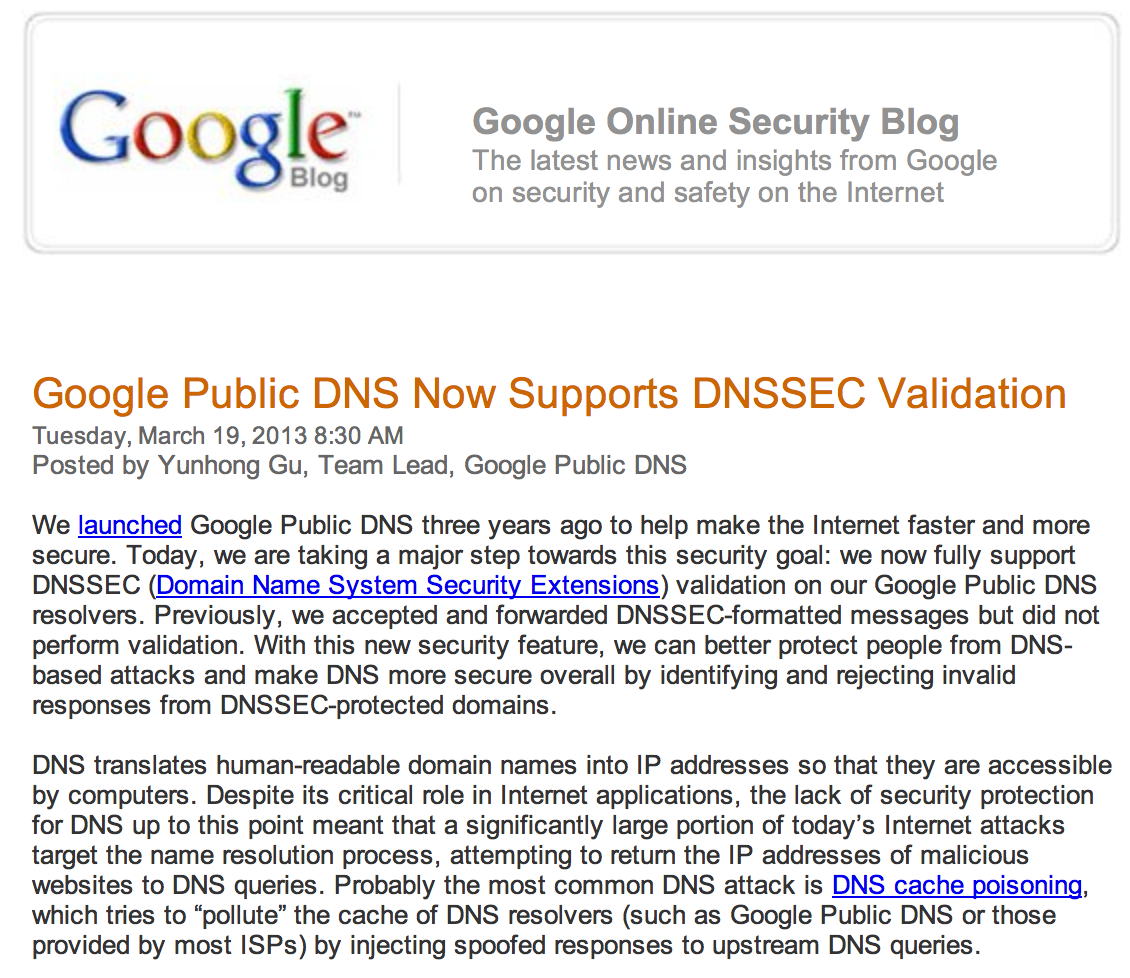 Another observation from the data
Clients who used Google’s Public DNS servers: 16%
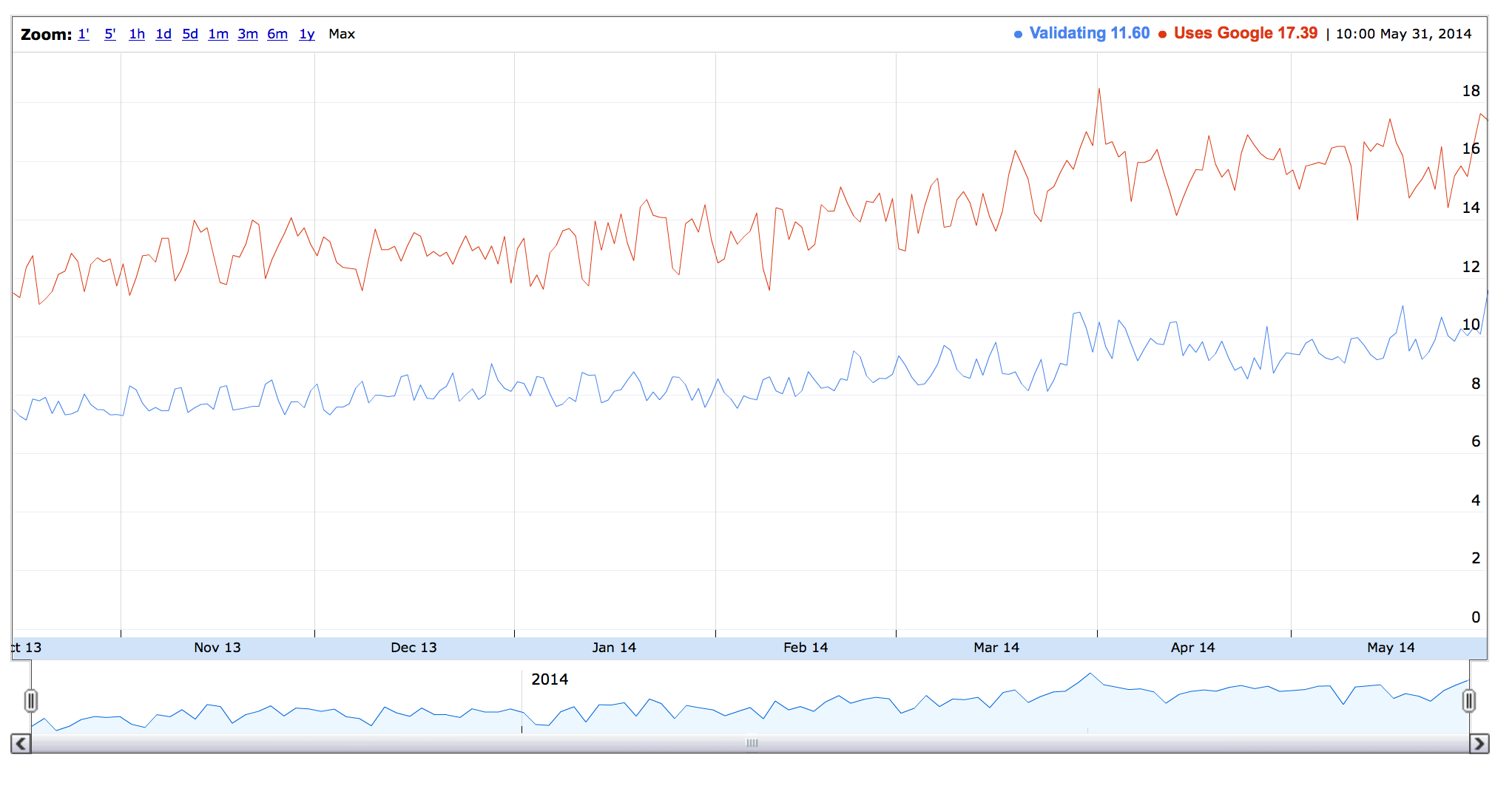 Is Google’s P-DNS a Factor?
Rank CC    Tests   Validating  Mixed      Not     Google    
1	SE	 37,684	 72.98%	 4.08%	22.94%	 5.00%	Sweden 
2	YE	  6,400	 66.78%	 9.38%	23.84%	12.92%	Yemen 
3	SI	 56,14Ω	 55.50%	 6.23%	38.27%	 7.04%	Slovenia 
4	EE	 30,926	 55.33%	 5.20%	39.47%	 3.82%	Estonia 
5	AG	  2,362	 51.06%	 6.90%	42.04%	 9.95%	Antigua and Barbuda
6	DK	 17,499	 45.36%	 7.71%	46.93%	 6.56%	Denmark 
7	VN	974,737	 44.69%	13.00%	42.31%	59.37%	Vietnam
8	IQ	145,345	 a1.46%	18.81%	39.73%	34.62%	Iraq 
9	RO	556,795	 41.21%	 5.81%	52.98%	 6.19%	Romania 
10	CZ	104,307	 34.13%	10.98%	54.90%	16.07%	Czech Republic
11	PL	281,979	 33.21%	8.46%	58.33%	10.15%	Poland 
12	BB	  7,601	 32.89%	 1.75%	65.36%	 3.38%	Barbados 
13	CO 1,010,663	 31.38%	 2.55%	66.07%	 6.39%	Colombia 
14	FJ	  2,898	 30.06%	26.74%	43.20%	30.40%	Fiji 
15	FI	 25,556	 29.79%	 2.74%	67.47%	 2.17%	Finland 
16	GH	 11,979	 29.09%	24.09%	46.82%	31.33%	Ghana 
17	LU	  3,993	 27.15%	10.42%	62.43%	10.47%	Luxembourg 
18	NC	  1,599	 25.77%	 6.44%	67.79%	10.51%	New Caledonia 
19	IE	 19,418	 24.88%	 3.69%	71.43%	7.59%	Ireland 
20	ZA	 18,885	 24.49%	 7.30%	68.21%	10.01%	South Africa

 	XA   69,537,051	  	 9.57%	 6.67%	83.31%	15.72%	World
% of end users who have their queries passed to  Google’s P-DNS Service
Is Google’s P-DNS a Factor?
Rank CC    Tests   Validating  Mixed      Not     Google    
1	SE	 37,684	 72.98%	 4.08%	22.94%	 5.00%	Sweden 
2	YE	  6,400	 66.78%	 9.38%	23.84%	12.92%	Yemen 
3	SI	 56,14Ω	 55.50%	 6.23%	38.27%	 7.04%	Slovenia 
4	EE	 30,926	 55.33%	 5.20%	39.47%	 3.82%	Estonia 
5	AG	  2,362	 51.06%	 6.90%	42.04%	 9.95%	Antigua and Barbuda
6	DK	 17,499	 45.36%	 7.71%	46.93%	 6.56%	Denmark 
7	VN	974,737	 44.69%	13.00%	42.31%	59.37%	Vietnam
8	IQ	145,345	 a1.46%	18.81%	39.73%	34.62%	Iraq 
9	RO	556,795	 41.21%	 5.81%	52.98%	 6.19%	Romania 
10	CZ	104,307	 34.13%	10.98%	54.90%	16.07%	Czech Republic
11	PL	281,979	 33.21%	8.46%	58.33%	10.15%	Poland 
12	BB	  7,601	 32.89%	 1.75%	65.36%	 3.38%	Barbados 
13	CO 1,010,663	 31.38%	 2.55%	66.07%	 6.39%	Colombia 
14	FJ	  2,898	 30.06%	26.74%	43.20%	30.40%	Fiji 
15	FI	 25,556	 29.79%	 2.74%	67.47%	 2.17%	Finland 
16	GH	 11,979	 29.09%	24.09%	46.82%	31.33%	Ghana 
17	LU	  3,993	 27.15%	10.42%	62.43%	10.47%	Luxembourg 
18	NC	  1,599	 25.77%	 6.44%	67.79%	10.51%	New Caledonia 
19	IE	 19,418	 24.88%	 3.69%	71.43%	7.59%	Ireland 
20	ZA	 18,885	 24.49%	 7.30%	68.21%	10.01%	South Africa

 	XA   69,537,051	  	 9.57%	 6.67%	83.31%	15.72%	World
A DNSSEC view of the US
http://gronggrong.rand.apnic.net/cgi-bin/ccpage?c=US
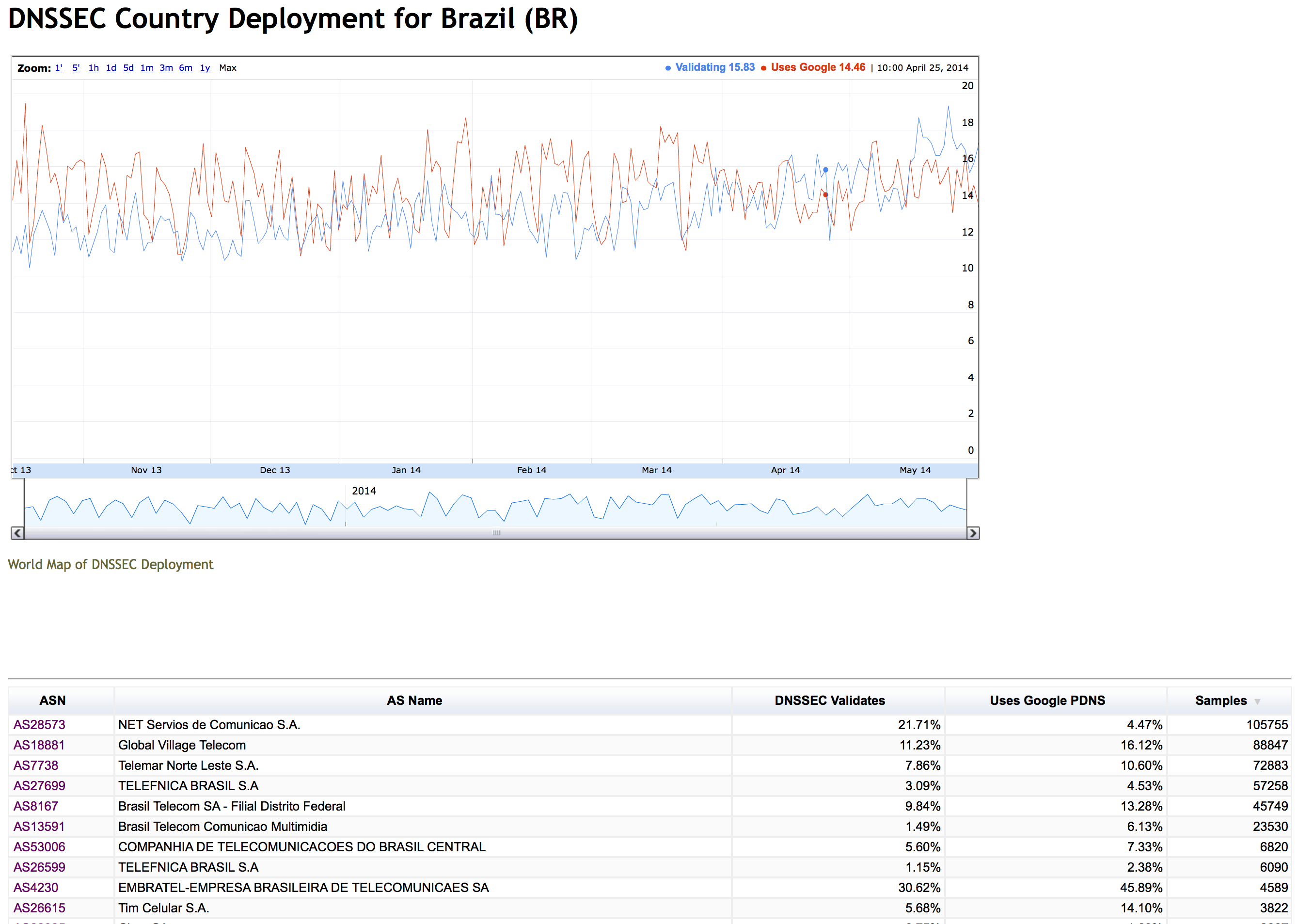 Meanwhile, in Turkey…
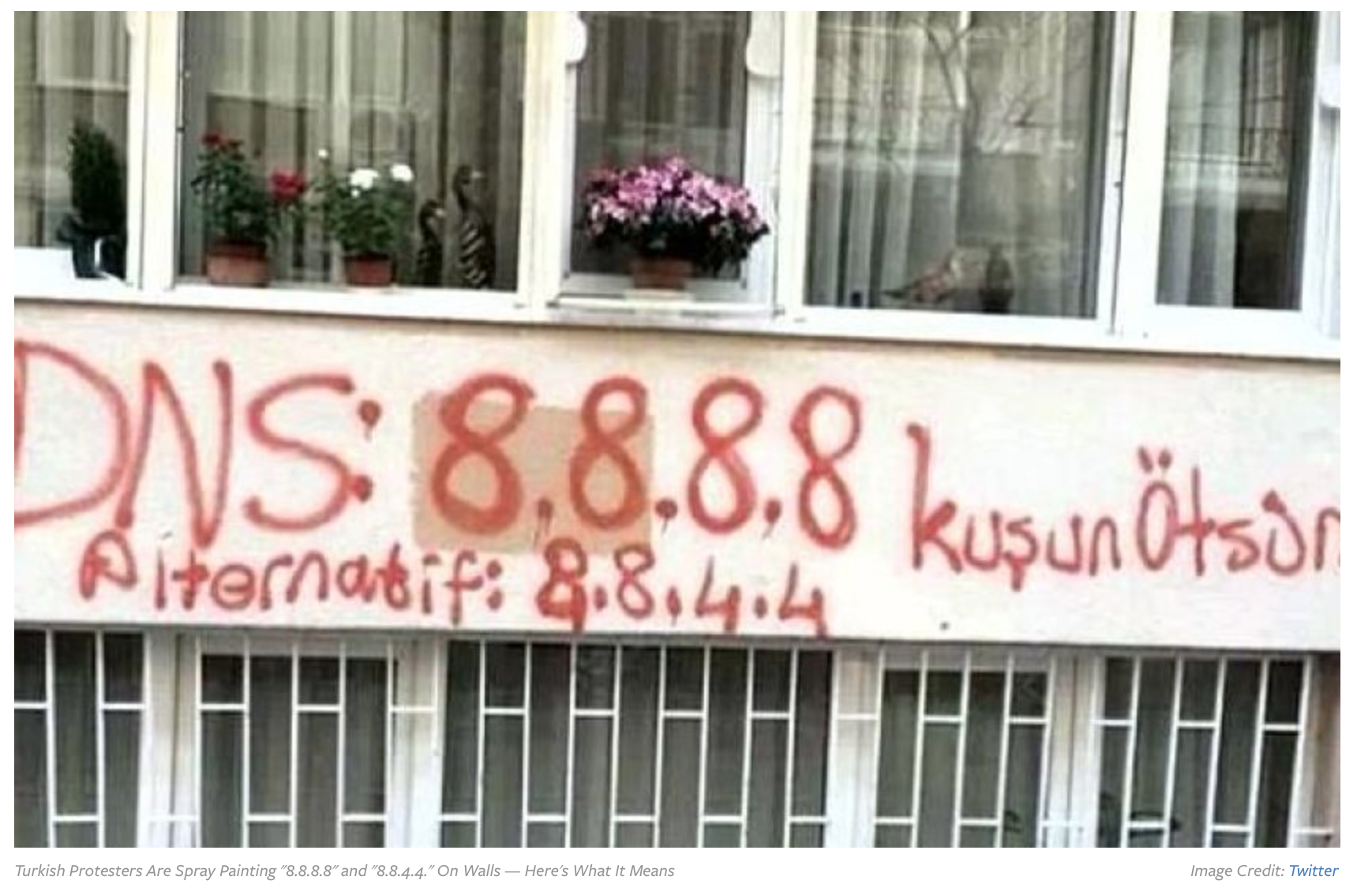 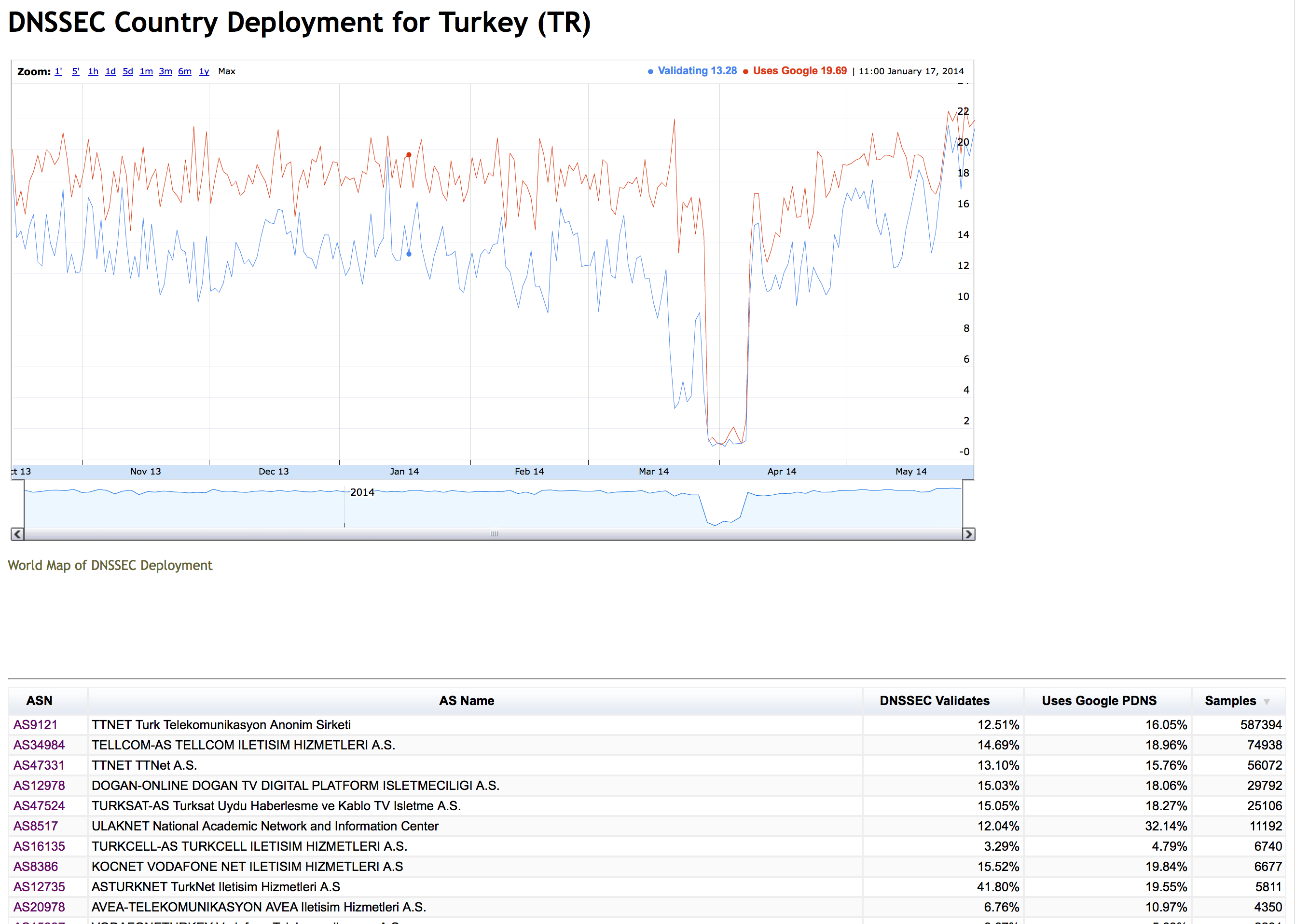 Some things to think about
DNSSEC generates very large responses from very small queries
Which makes it a highly effective DDOS amplifier
Is relying on BCP38 going to work?
Do we need to think about DNS over TCP again?
But how many resolvers/firewalls/other middleware stuff support using TCP for DNS?
Results from October 2013: 84% of resolvers, 94% of users
What’s the impact on the authoritative server load and caching recursive resolver load when moving from UDP to TCP?
Some things to think about
SERVFAIL is not just a “DNSSEC validation is busted” signal
clients start walking through their resolver set asking the same query
Which delays the client and loads the server
The moral argument: Failure should include a visible cost!
The expedient argument: nothing to see here, move along!

Maybe we need some richer signaling in the DNS for DNSSEC validation failure
Some things to think about
Why do some 84% of queries have EDNS0 and the DNSSEC OK flag set, yet only 6% of clients perform DNSSEC validation?
How come we see relatively more queries with the DNSSEC OK flag set for queries to domains in signed zones?
Some things to think about
Google’s Public DNS is currently handling queries from ~16% of the Internet’s end client population
That’s around 1 in 6 users
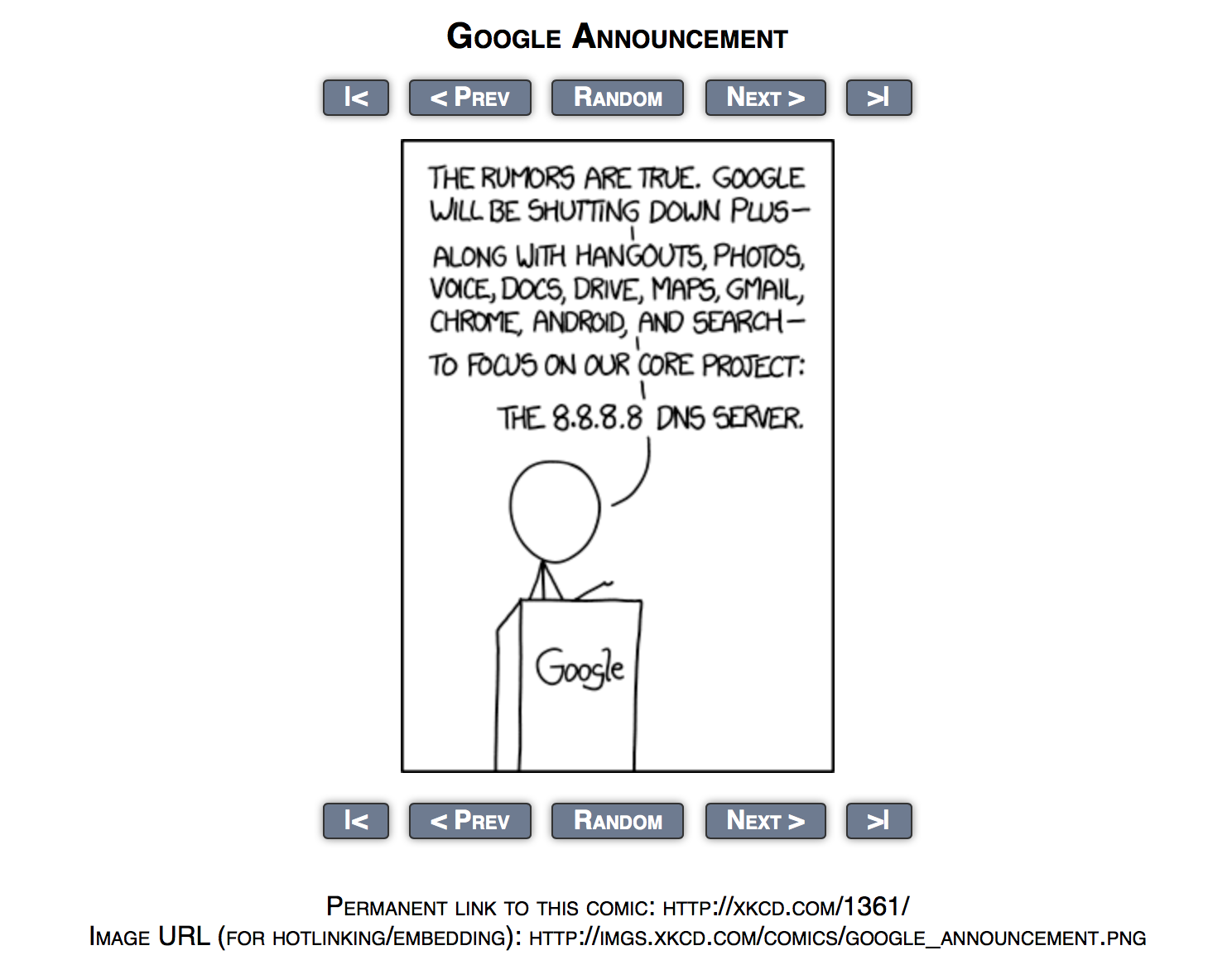 $ dig +short TXT google-public-dns-a.google.com
"http://xkcd.com/1361/"
http://gronggrong.rand.apnic.net/cgi-bin/worldmap
Thanks
APNIC Labs:
	Geoff Huston
research@apnic.net